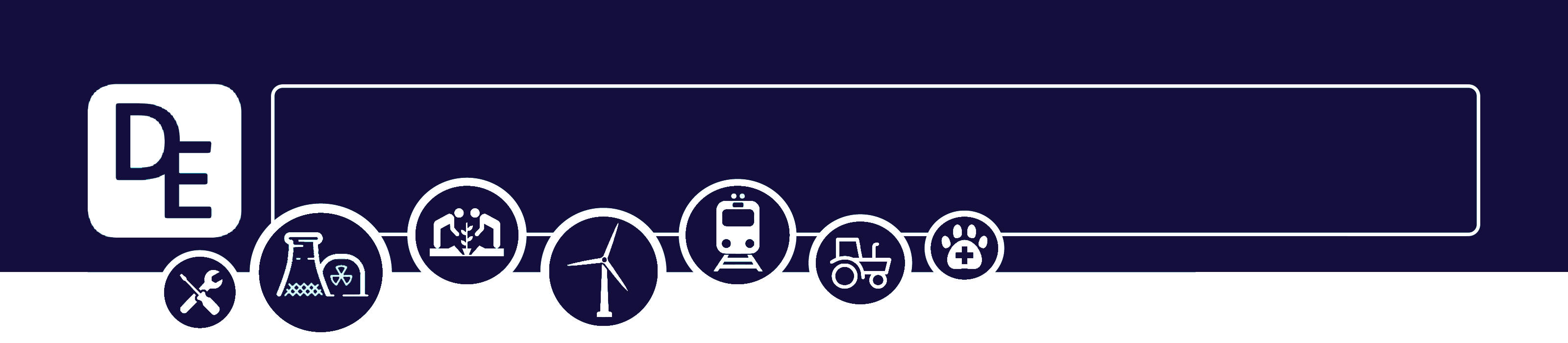 Mission Assignment: Describe an electric circuit and its parts
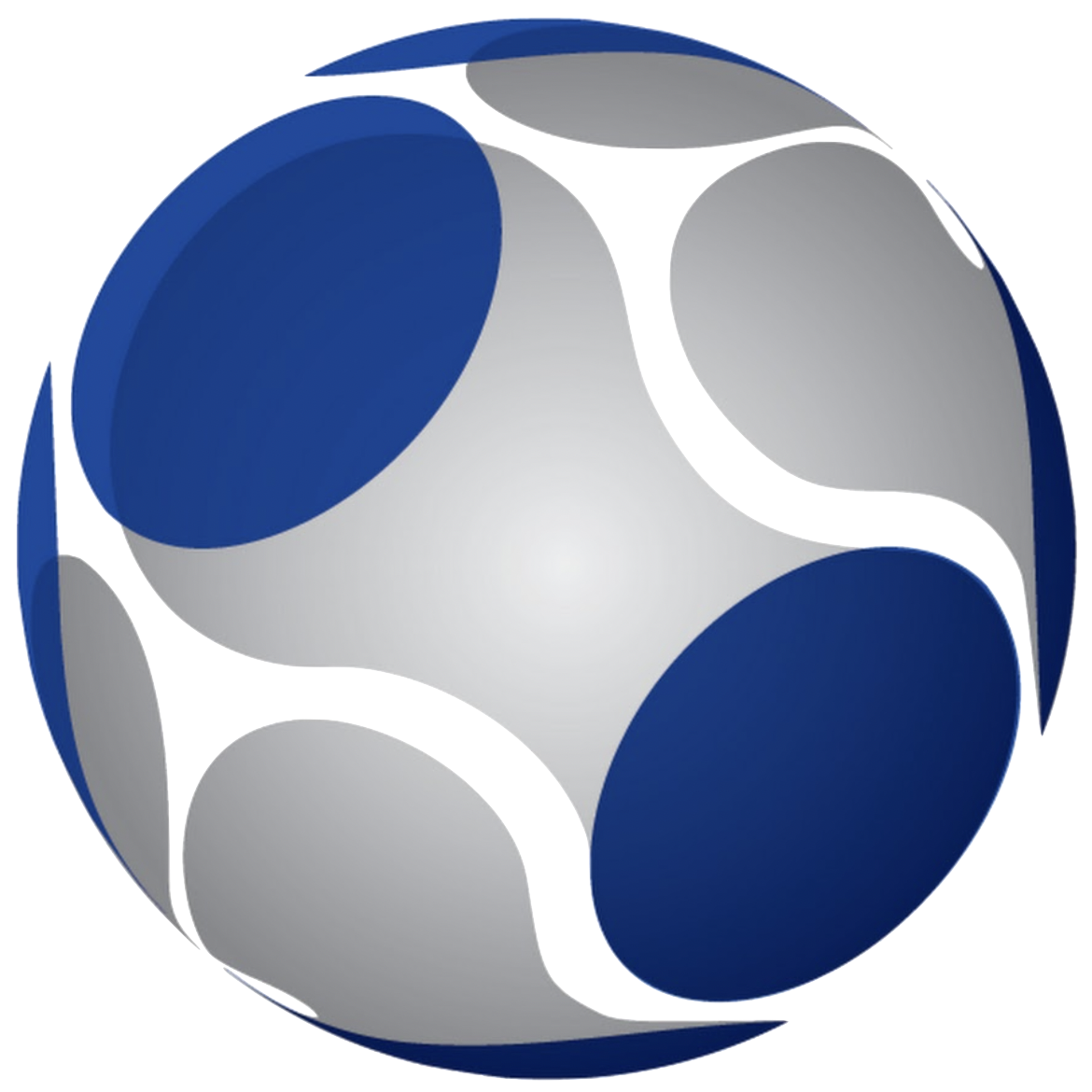 KS3-22-01
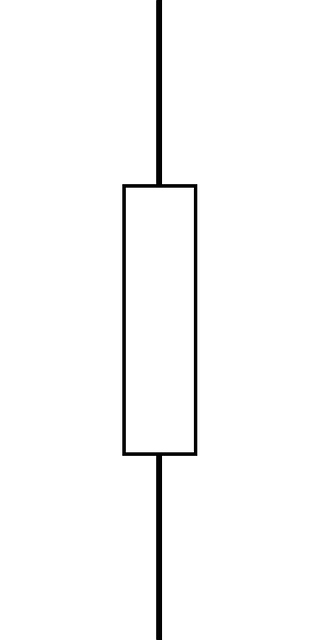 Circuit Symbols 
Identify the following circuit symbols. You may use a name more than once.
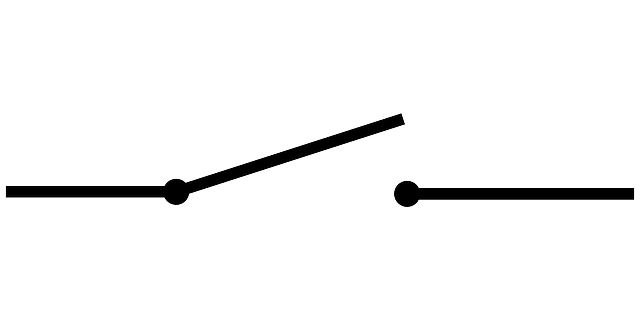 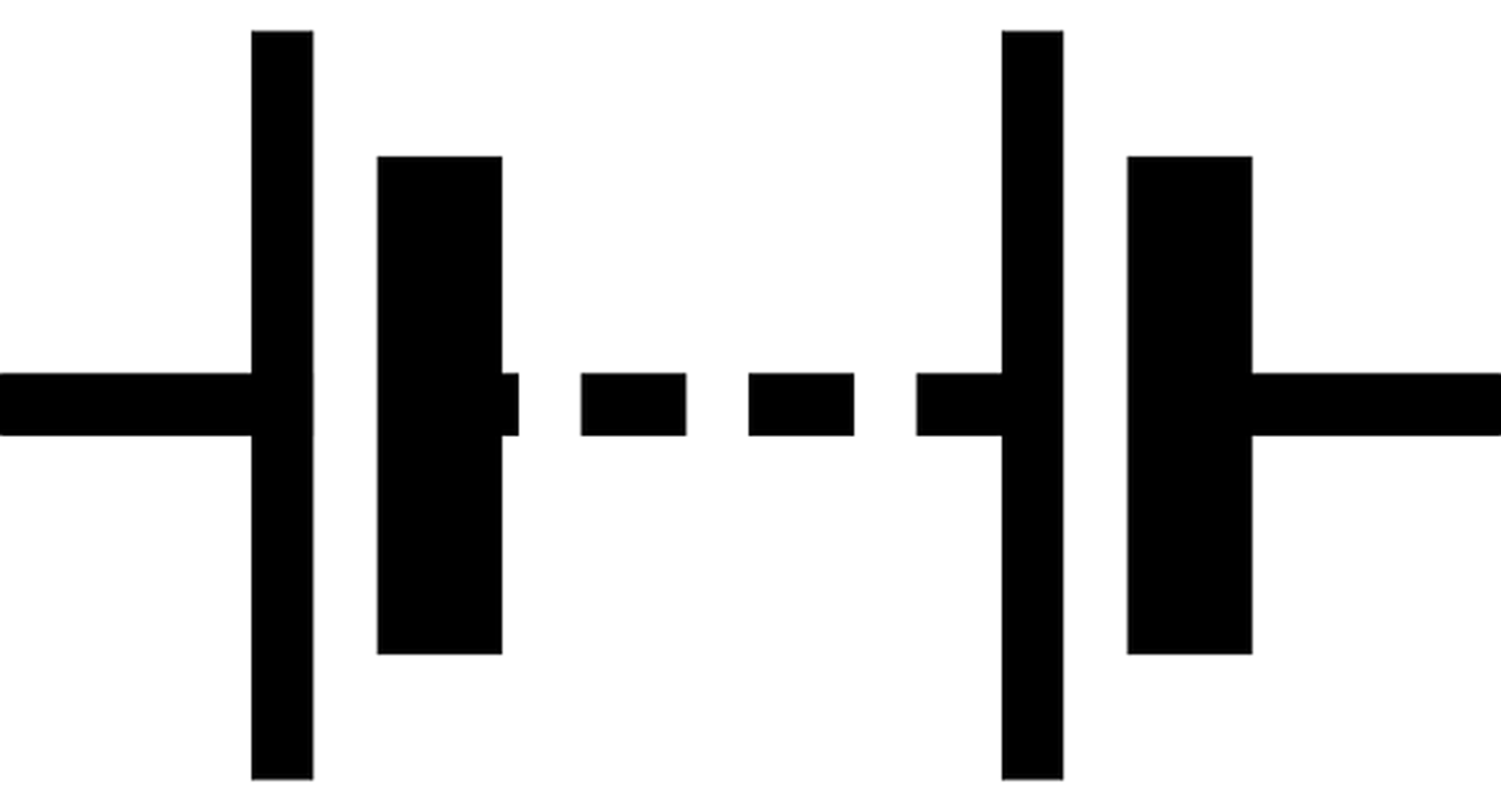 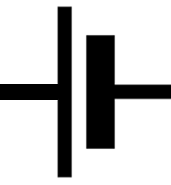 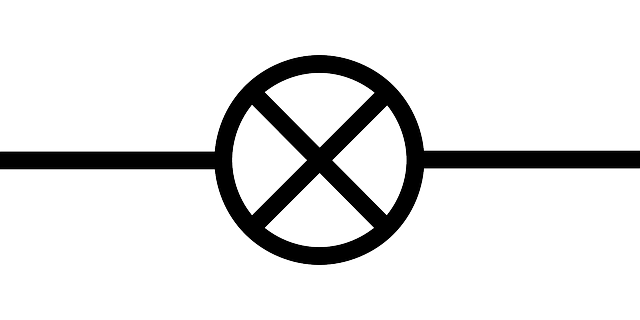 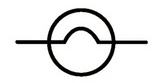 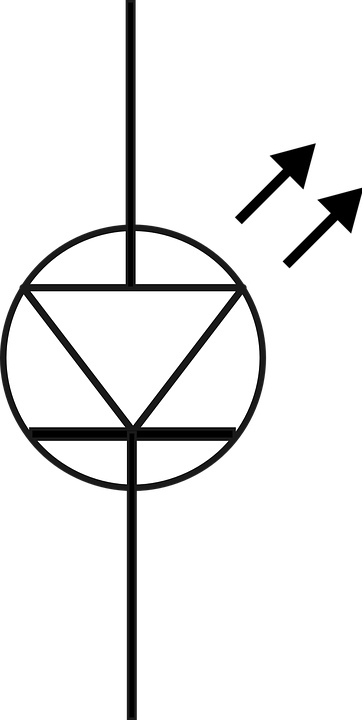 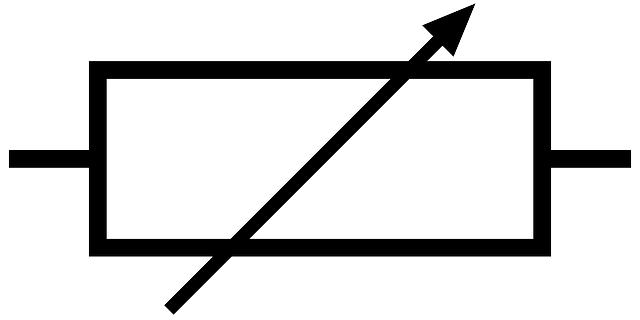 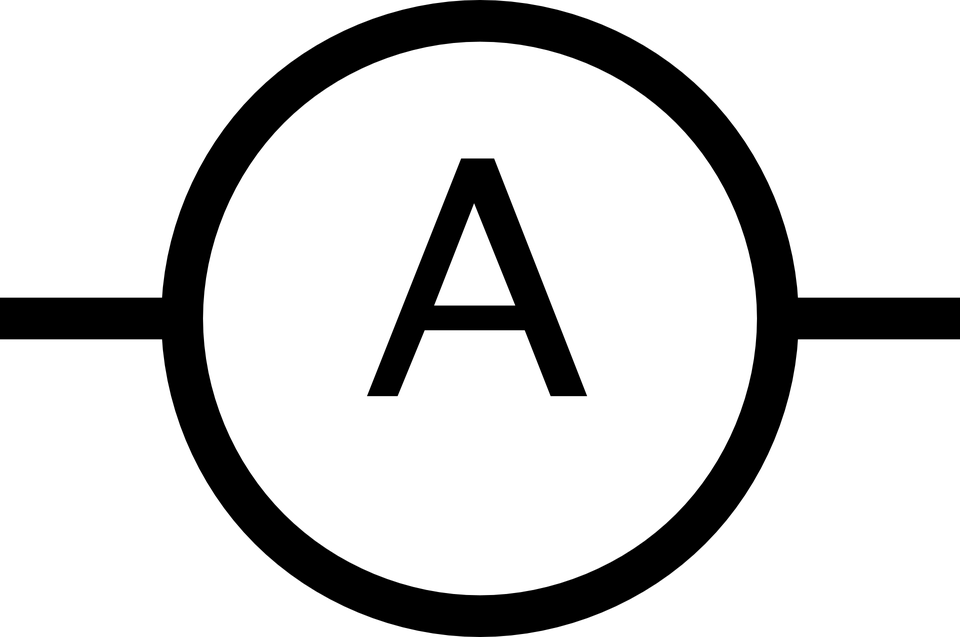 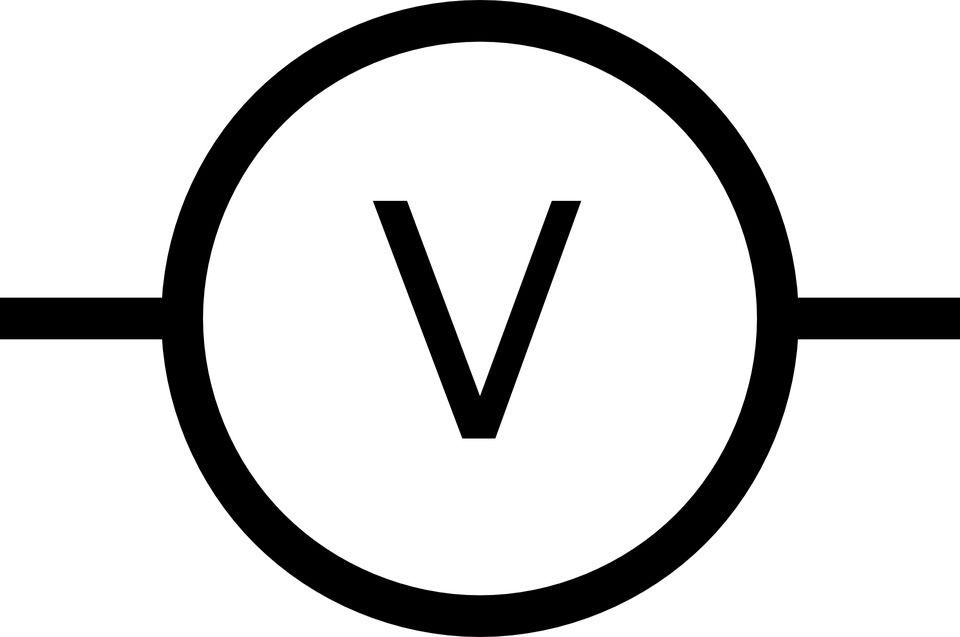 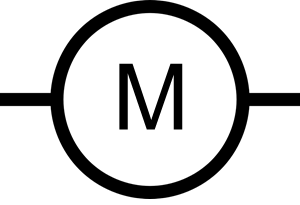 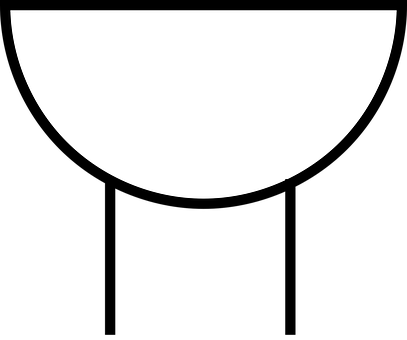 Word bank

ammeter	     battery	        bulb           buzzer	      cell	       lamp	
LED	motor	resistor	switch	voltmeter
What three things do all circuits need to work?
______________________________________________________________________________________________________________________________________________________________________

A student connects a bulb and a cell together with one piece of wire in a line. Explain why the bulb does not  light up. 
_________________________________________________________________________________________________________________________________________________________________________________________________________________________________________________________

Look at the symbol for a switch above. Suggest why it has been drawn this way and what it shows.
_________________________________________________________________________________________________________________________________________________________________________________________________________________________________________________________
Developing Experts Copyright 2023 All Rights Reserved
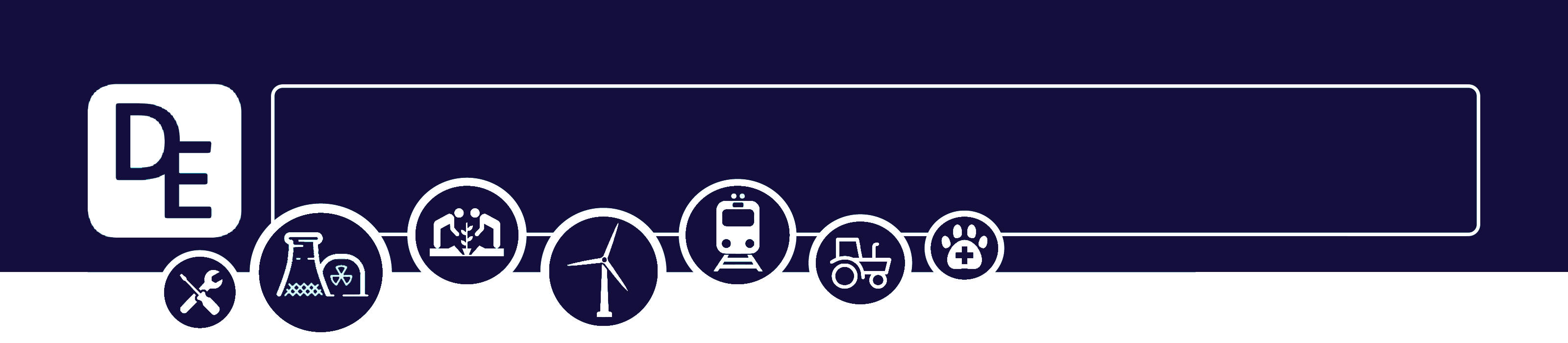 Mission Assignment: Describe an electric circuit and its parts
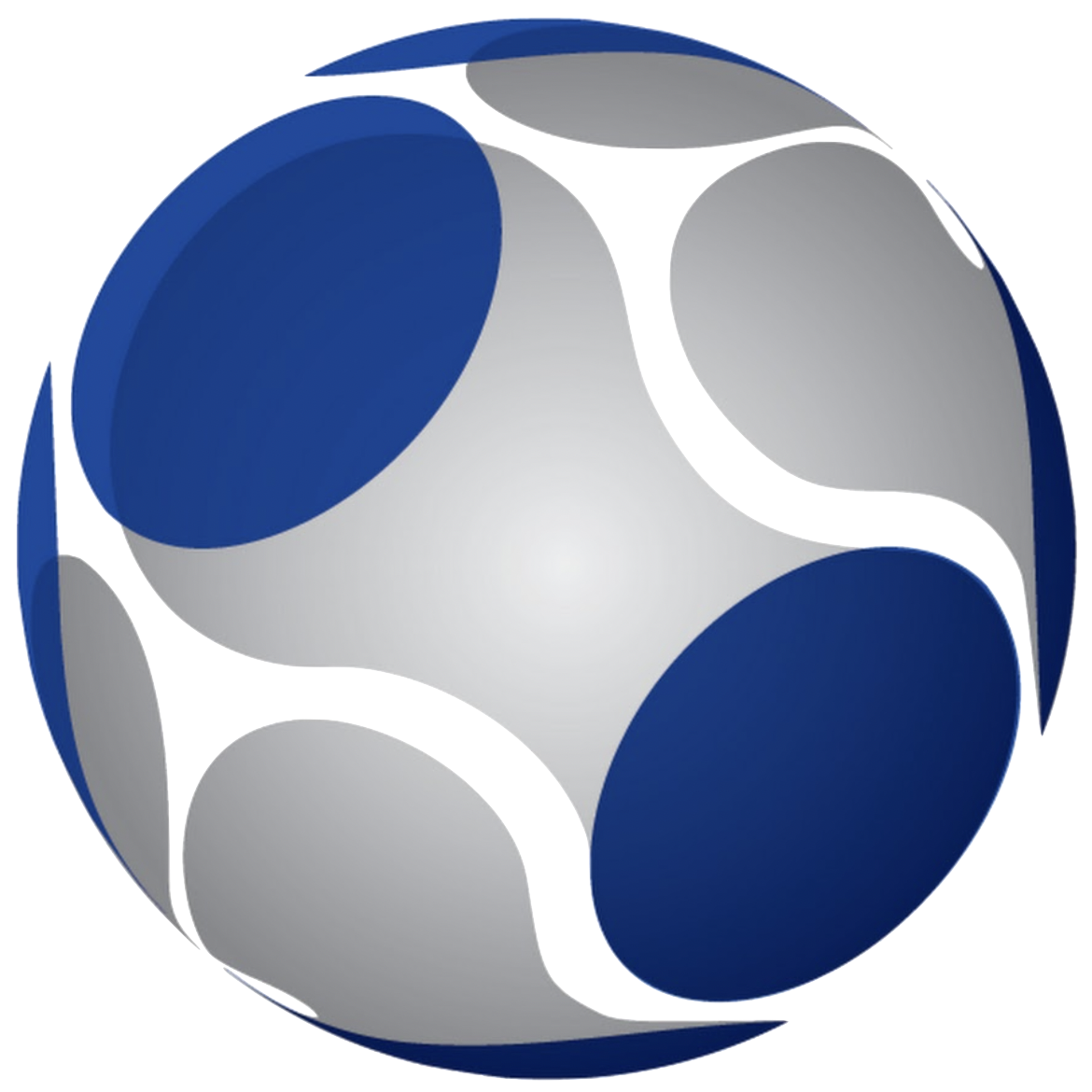 KS3-22-01
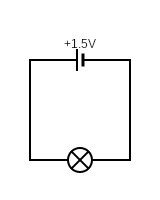 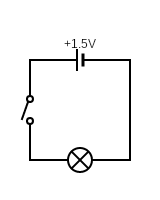 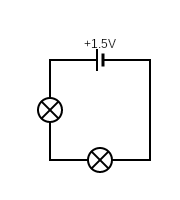 Circuit Symbols
c
b
a
Build the following circuits from the diagrams below.
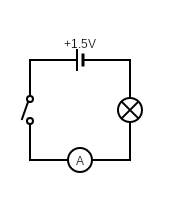 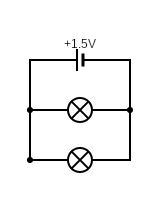 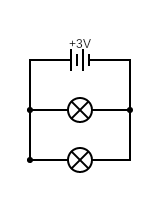 f
e
d
Describe each circuit you have built. Include any observations that you make.

______________________________________________________________________________________________________________________________________________________________

______________________________________________________________________________________________________________________________________________________________

______________________________________________________________________________________________________________________________________________________________

______________________________________________________________________________________________________________________________________________________________

______________________________________________________________________________________________________________________________________________________________

______________________________________________________________________________________________________________________________________________________________
Developing Experts Copyright 2023 All Rights Reserved
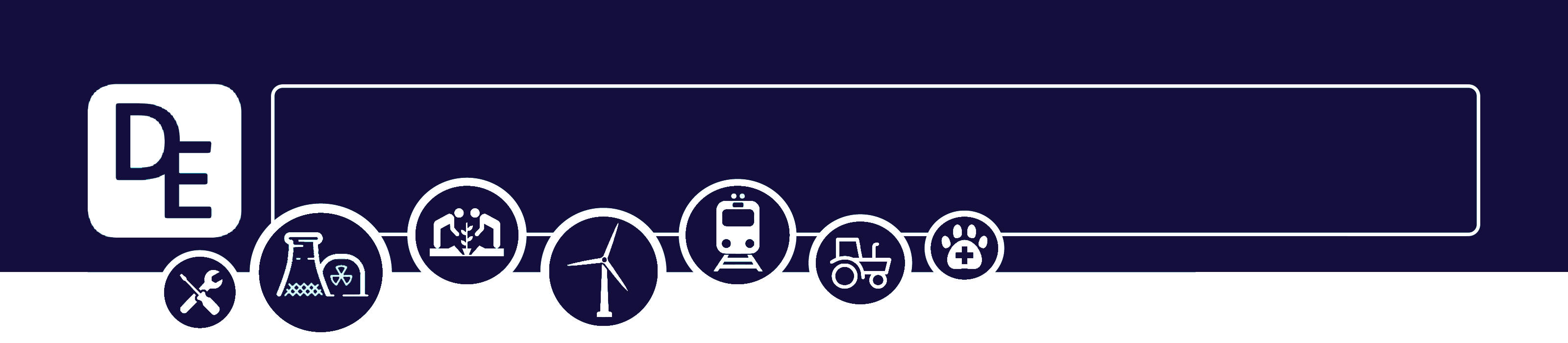 Mission Assignment: Describe an electric circuit and its parts
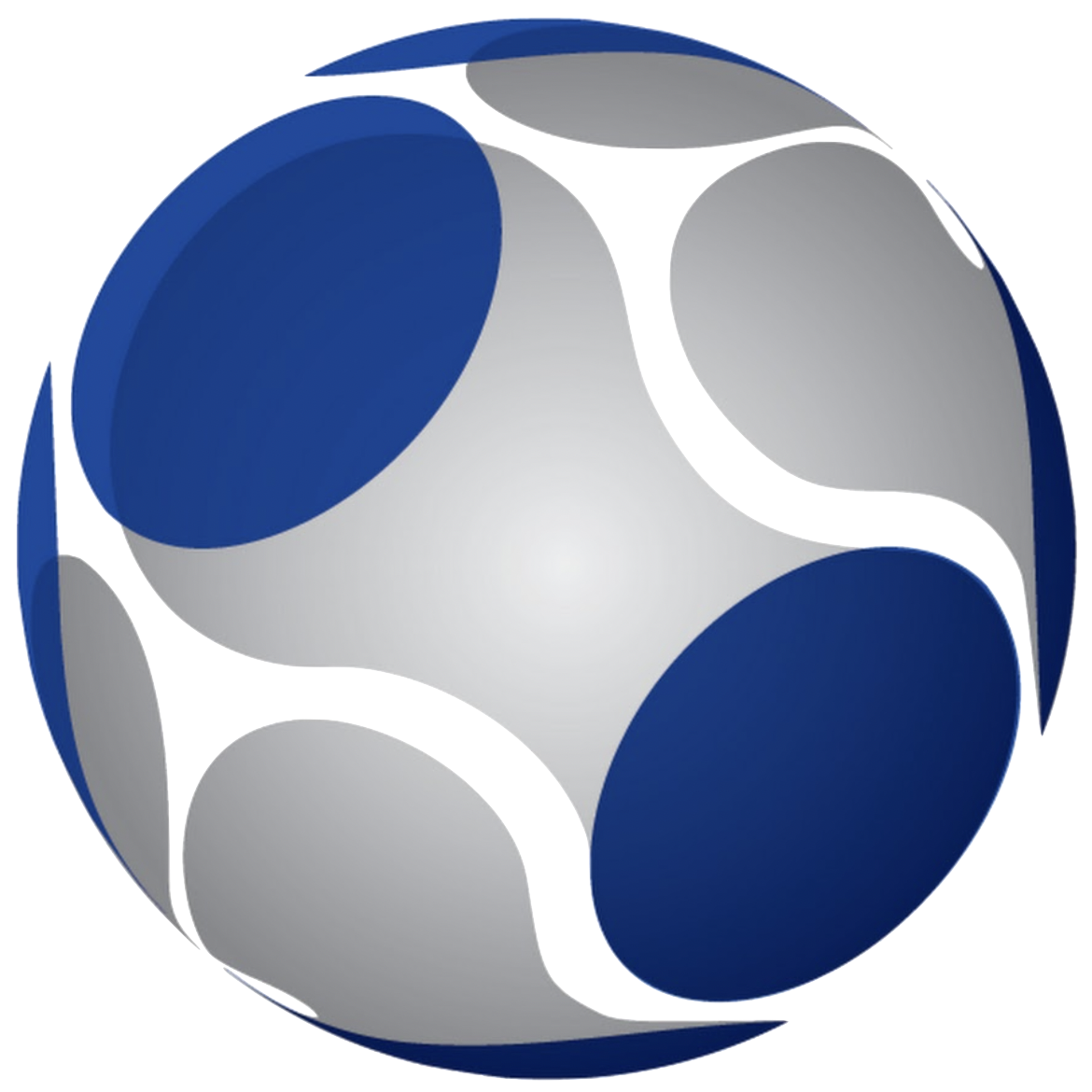 KS3-22-01
Circuit Symbols
In the box below, design your own circuit.
Before you build your circuit, make a prediction of what will happen to each component.

____________________________________________________________________________________________________________________________________________________________________________________________________________________________________________________________________________________________________________________________________________

Was your prediction correct? Why?

____________________________________________________________________________________________________________________________________________________________________________________________________________________________________________________________________________________________________________________________________________
Developing Experts Copyright 2023 All Rights Reserved
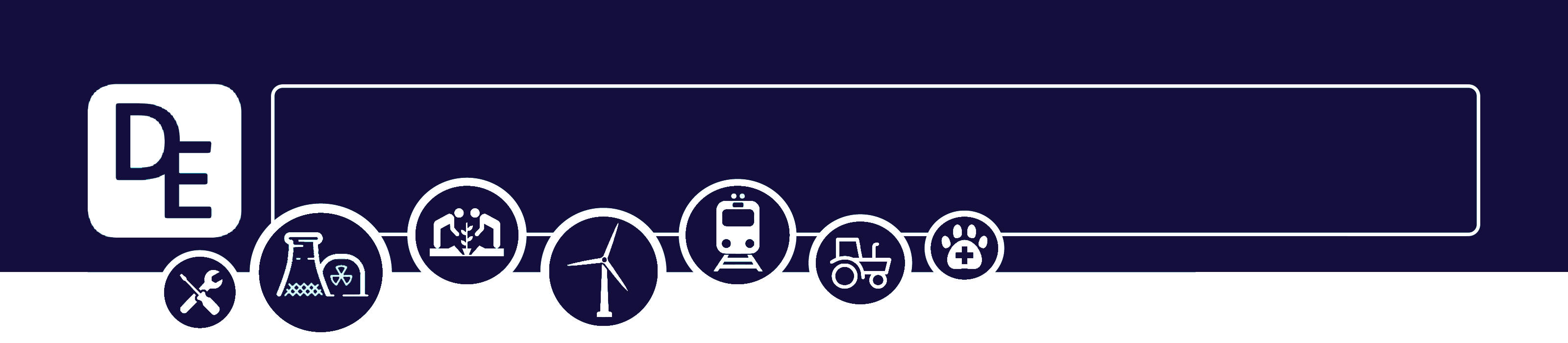 Mission Assignment: Describe an electric circuit and its parts
ANSWERS
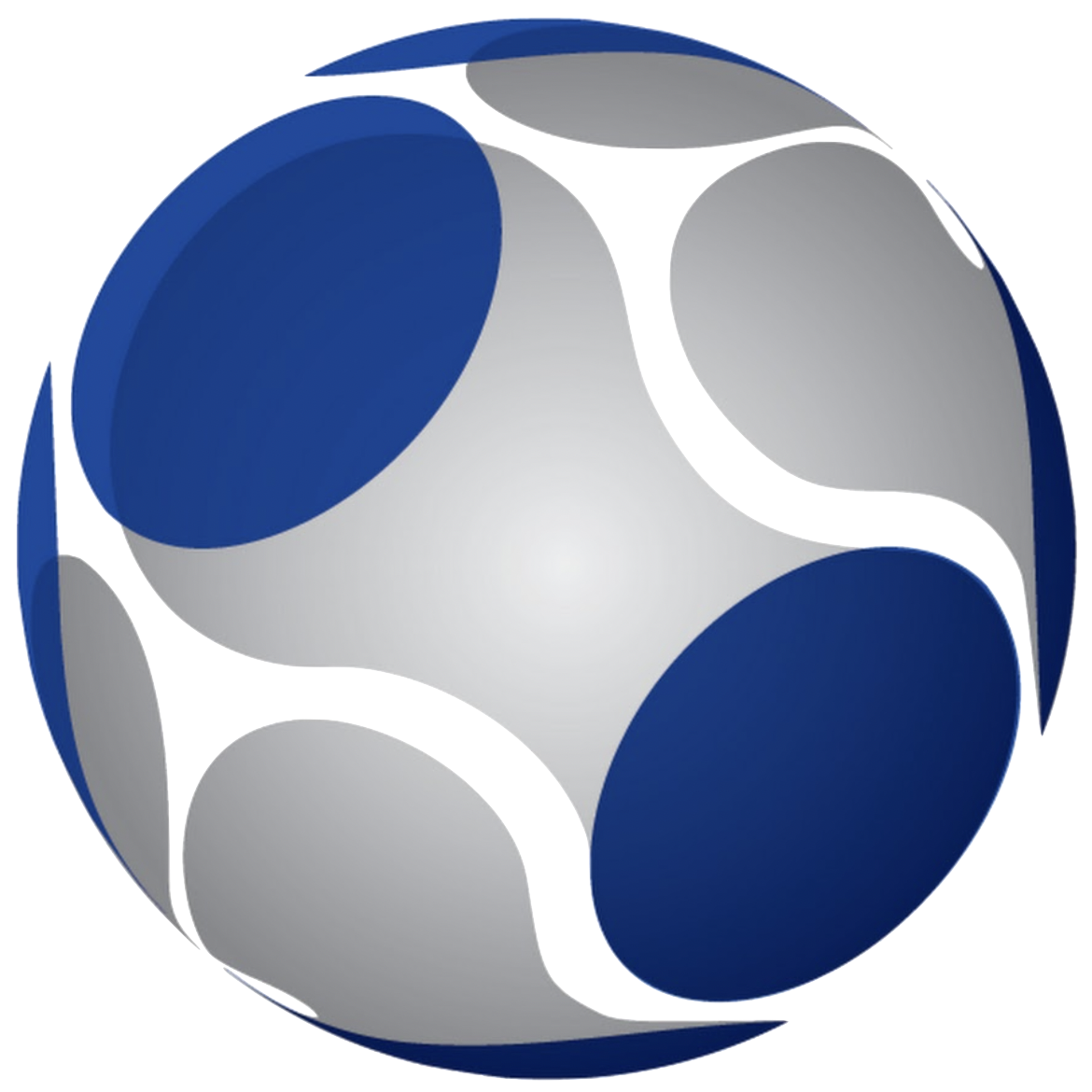 KS3-22-01
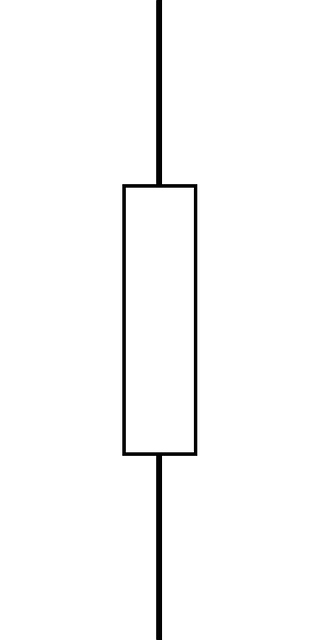 Circuit Symbols 
Identify the following circuit symbols. You may use a name more than once.
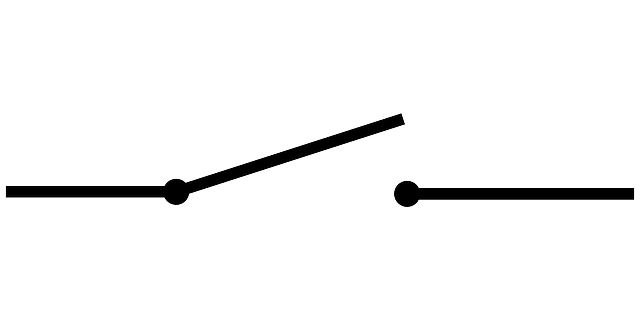 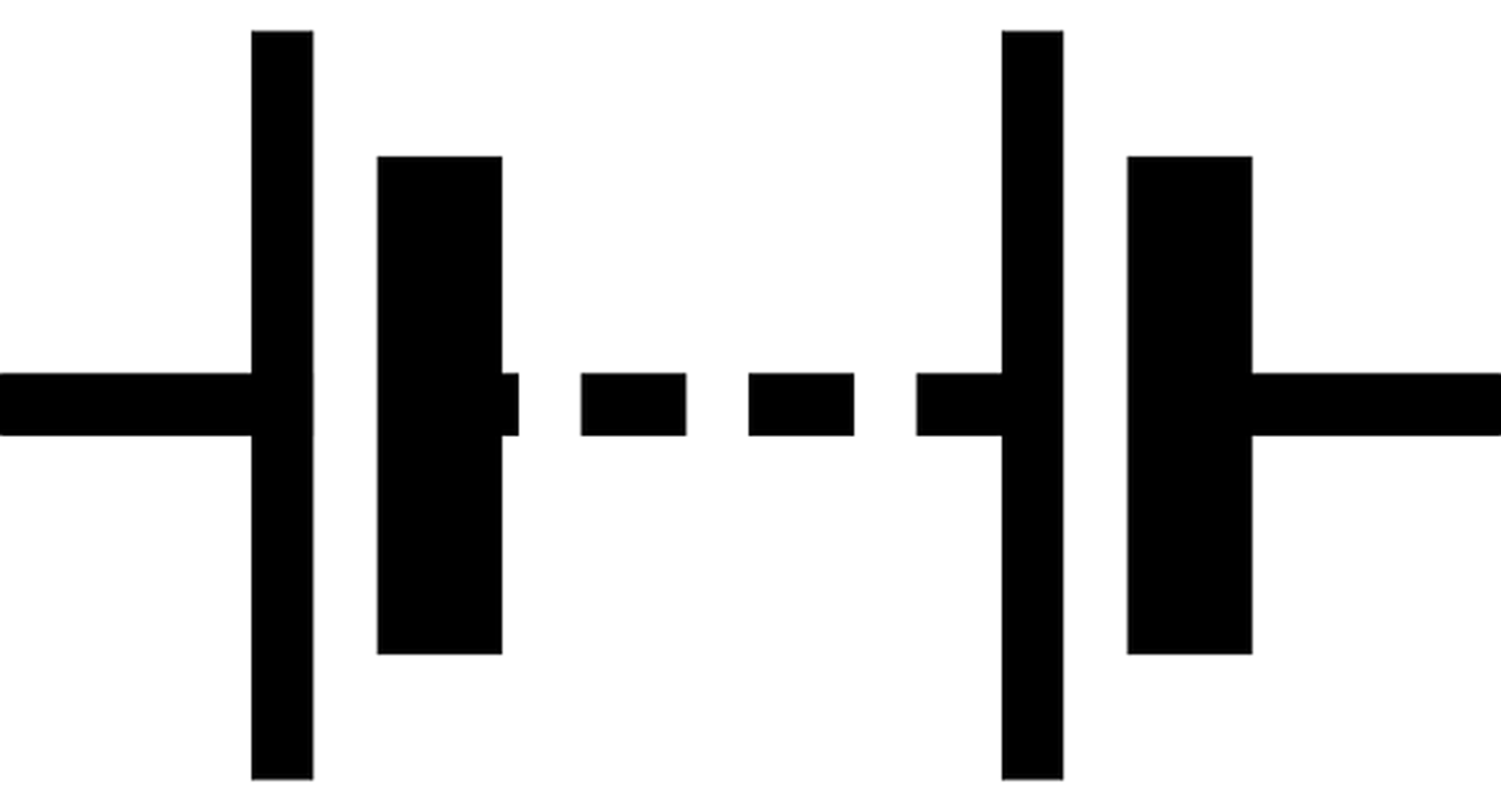 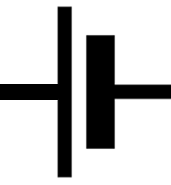 battery	              cell		switch		resistor







bulb	                               bulb  		        LED	                variable resistor





voltmeter	    ammeter		motor		buzzer
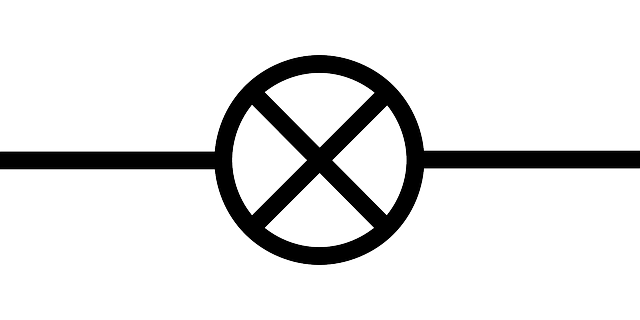 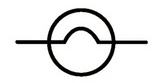 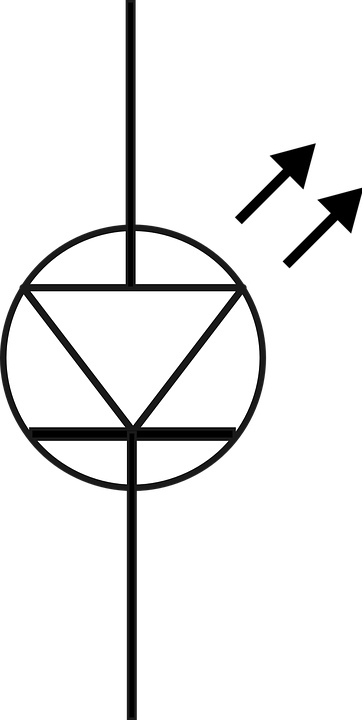 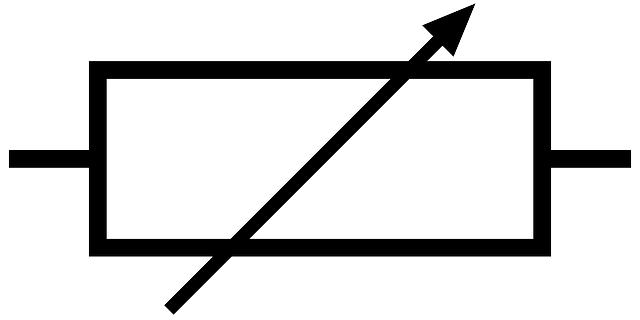 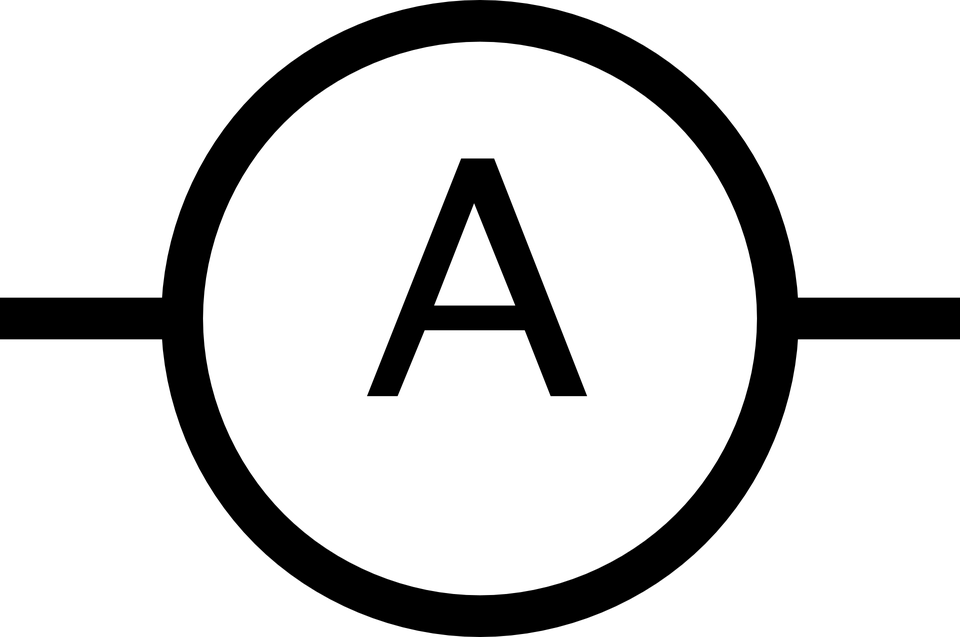 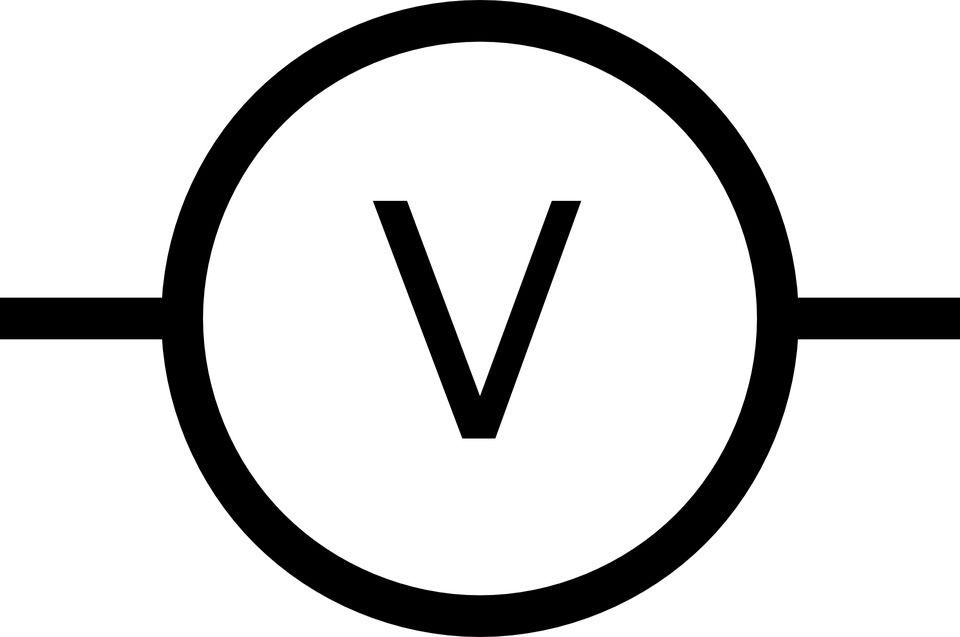 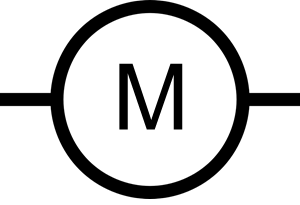 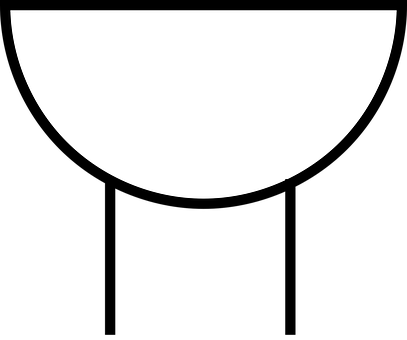 Word bank

ammeter	     battery	        bulb           buzzer	      cell	       lamp	
LED	motor	resistor	switch	voltmeter
What three things do all circuits need to work?
______________________________________________________________________________________________________________________________________________________________________

A student connects a bulb and a cell together with one piece of wire in a line. Explain why the bulb does not  light up. 
_________________________________________________________________________________________________________________________________________________________________________________________________________________________________________________________

Look at the symbol for a switch above. Suggest why it has been drawn this way and what it shows.
_________________________________________________________________________________________________________________________________________________________________________________________________________________________________________________________
A power source, a component and conductors.
The circuit must be connected in a continuous loop. Connecting components in a line is an incomplete circuit.
The switch symbol is an open switch. It shows two wires that are not touching to show there is a break in the circuit and that it won’t turn on.
Developing Experts Copyright 2023 All Rights Reserved